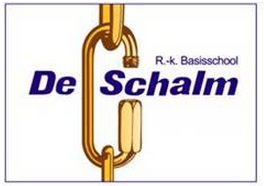 Ruimte voor Ontwikkeling
Koers 2020-2024
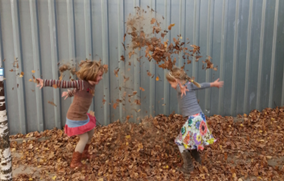 [Speaker Notes: En oranje kleuren]
Ruimte voor Ontwikkeling
Koers 2020-2024
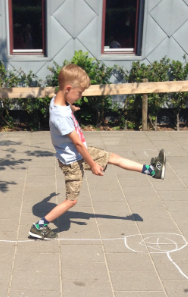 Onze missie
Elk kind op De Schalm ontwikkelt zich  optimaal vanuit eigen talent, in een breed perspectief (cognitief en sociaal-emotioneel). Vanuit geleerde kennis en vaardigheden voorbereid op de dag van morgen: zelfbewust, kritische denker en onbevooroordeeld naar de omgeving
Onze visie: Spelen, leren, ontwikkelen vanuit de principes van ontwikkelingsgericht onderwijs
Betekenisvol onderwijs 
Thematische context
Voor ieder kind zone van de naaste ontwikkeling, de wens voor individuele ontwikkellijnen
Sterke kennisbasis voor taal en rekenen
mediawijsheid
Onze kernwaarden
Respect
Betrokkenheid
Samenwerking
Ruimte voor ontwikkeling
Ruimte voor Ontwikkeling
Koers 2020-2024
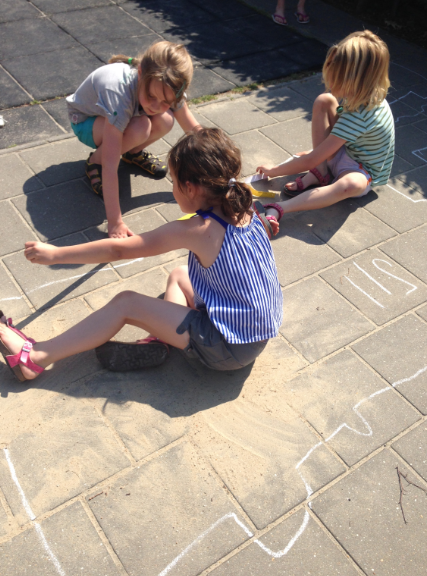 Betekenisvol leren
Verdieping en uitbreiding IPC (projectplan IPC)
Uitbreiding naar groep 
Verkenning uitbreiding naar groep 1-3
Verdieping groep (4) 5 t/m 8:
Kwaliteitsslag aanbod: kennis, inzicht en vaardigheidsdoelen
Versterking rol van de leerkracht: Guided Practice gericht op groei mindset  
Vergroten inbreng van het kind
IPC internationaal (in combinatie met Engels Twin Engels)
Ouderbetrokkenheid
Reken onderwijs (projectplan rekenen)
Rekenbelevingswereld: Doe & Leer: spelen, handelen, ontdekken in (deels) gemixte onderwijs. Vanuit zicht op de leerlijn ruimte creëren binnen je methode voor betekenisvol onderwijs
Uitbreiding Snappet groep 6-8 in combinatie met WIG
Thematisch leren groep 1-8
Door inzet van OGO of IPC maken we de verbinding met theoretisch leren
De zaakvakken creatieve vakken spelen hierin een belangrijke rol
Ruimte voor Ontwikkeling
Koers 2020-2024
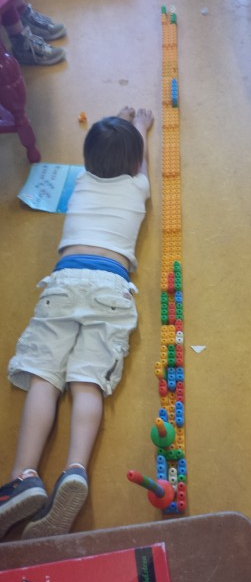 Zone van de naaste ontwikkeling
Boven de leerlijnen staan waardoor methode als handreiking gebruikt kan gaan worden (Rekenen, in combinatie met betekenisvol leren)

Daar waar mogelijk waardevolle groepsdoorbrekende instructies  aanbieden

Didactisch differentiatie vanuit eigen didactisch DNA passend bij de onderwijsbehoefte van het kind  

Meer en hoogbegaafdheid: plus aanbod creëren binnen de groepen
Ruimte voor Ontwikkeling
Koers 2020-2024
Talentontwikkeling
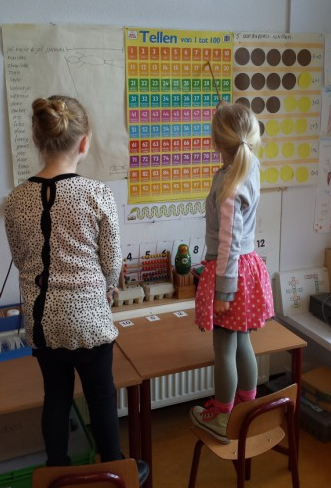 Meer en hoogbegaafdheid: ruimte voor ontwikkelingsgelijken in combinatie met ontwikkeling van wetenschap, techniek en internationalisering

Inbreng in het eigen leerproces
Kind gesprek – omkeergesprek 
Kind rapport 
Aanpassing van de rapportage 
(Inzicht in) Eigen leerdoelen 

Leerlingenraad
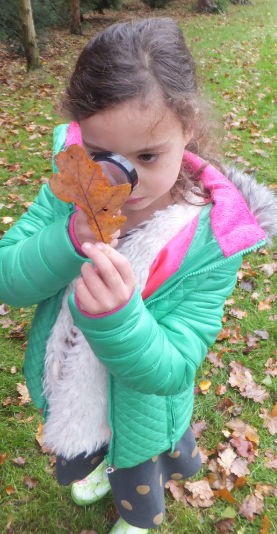